Models of Implementation of Article 12 of the Convention on the Rights of Persons with Disabilities: A Comparative overview
Maciej Domański, PhD
Department of Civil Law, Faculty of Law and Administration, University of Warsaw
Bogusław Lackoroński, PhD with Hab.
Department of Civil Law, Faculty of Law and Administration, University of Warsaw
Amsterdam, November 24, 2023
Content
Introduction.
Article 12 of the CRPD – from the perspective of private law.
Article 12 of the CRPD – many research perspectives.
Implementation of Article 12 of the CRPD in Poland in 2020 (beginning of the project).
Main research tasks.
Methodology of the project.
Navigation of the project.
Summary – the main research conclusions.
Introduction(To what extent Art. 12 of the CRPD concerns private law issues?)
Art. 12 of the CRPD – equal recognition before the law.
Equal recognition before the law (entire law in particular private law). Principle of equality is one of the fundamental principles of private law tied to the principle of autonomy (interrelated).
a. The right to recognition everywhere as persons before the law (entire law in particular private law) – it can be understood in particular as recognition each person as a subject of law capable to have rights, be an addressee of duties and bear liability.
b. The right to enjoy legal capacity on an equal basis with others in all aspects of life - it can be understood as a guarantee preventing in particular from limiting active legal capacity of natural persons, which is regulated in private law (age of minority, majority, power of attorney, agency, curatorship, guardianship), but relevant in many others areas of law (like voting rights, performing professions like a public notary, a bailiff, an advocate or a legal counsel).
c. Appropriate measures to provide access by persons with disabilities to the support they may require in exercising their legal capacity – support regulated in private (power of attorney, curatorship, guardianship) or public law (social aid).
d. All measures related to the exercise of legal capacity provide for appropriate and effective safeguards to prevent abuse in accordance with international human rights law.
Introduction(To what extent Art. 12 of the CRPD concerns private law issues?)
Art. 12 of the CRPD – equal recognition before the law.
Equal recognition before the law (entire law in particular private law). Principle of equality is one of the fundamental principles of private law tied to the principle of autonomy (interelated).
e. The safeguards respect the rights, will and preferences of the person, are free of conflict of interest and undue influence, are proportional and tailored to the person's circumstances, apply for the shortest time possible and are subject to regular review by a competent, independent and impartial authority or judicial body; proportional to the degree to which such measures affect the person's rights and interests – the safeguards apply to private and public law measures related to exercise of legal capacity.
f. States’ duty to take all appropriate and effective measures to ensure the equal right of persons with disabilities to own or inherit property, to control their own financial affairs and to have equal access to bank loans, mortgages and other forms of financial credit, and shall ensure that persons with disabilities are not arbitrarily deprived of their property – in particular private law safeguards acquired rights, right to acquire rights and right to exercise acquired right independently to maximum possible extent.
Article 12 of the CRPD – many research perspectives
The first and the most important research perspective – perspective of persons with disabilities: nothing about us without us.
The second research perspective: human rights perspective.
The third research perspective: country law perspective: private law and public law.
The fourth research perspective: medical – psychiatric and psychological.
The other research perspectives: for example historical perspective, sociological perspective – relevant for example when we think about perception of disability and names used in everyday language and in provisions of law.
Different research perspectives – different aspects of the same general issue.
Impossibility to adopt all possible research perspectives in one research project.
Article 12 of the CRPD – our research perspective
Impossibility to adopt all possible research perspectives in one research project – awareness of limits of our expertise areas.
We have noticed a need to research the issues regulated in Art. 12 of the CRPD from the country law in particular private law. Many publications from international law, human rights point of view and not so many from country legal systems points of view.
We have adopted the following research perspectives:
The country law perspective: private law and public law in particular criminal law (chapters 4-30 and 34).
The human rights perspective – chapters 2, 33, and 35.
The medical perspective – psychiatric and psychological (chapters 36-38).
The historical perspective (chapters 3 and 31).
Implementation of Article 12 of the CRPD in Poland in 2020 (beginning of the project).
The project was started in April 2020 – no changes in the Polish private law had been introduced in the course of implementation of Art. 12 of the CRPD.
We had known the objections of the UN Committee on the Rights of Persons with Disabilities as regards implementation of Art. 12 of the CRPD in Poland.
We had had our own observations concerning the Polish private law provisions on the active legal capacity, its statutory limits (age) and its limitations which can be imposed as a result of courts decisions on incapacitation (partial or total).
A tension between human rights perspective and country private law perspective – means of limitations on freedom vs. means of protection.
We had been sure that the provisions of the Polish private law related to active legal capacity and its limitations do not meet the Art. 12 of the CRPD standard and should have been amended to some extent.
Main research tasks
To what exent Polish private law should be amended as regards active legal capacity and its limitations applied by courts in order to meet the Art. 12 of the CRPD standard?
Looking for a new balance between the right to recognition everywhere as persons before the law, the right to enjoy legal capacity on an equal basis with others in all aspects of life and appropriate and effective safeguards to prevent abuse.
Art. 12 the CRPD requires to prevent any kind of abuse detrimental to persons with disabilities: abuse of measures limiting active legal capacity and abuse of active legal capacity of persons with disabilities to their detriment.
The new balance should reflect the paradigm shift arising out of the entire CRPD in particular from Art. 12 of the CRPD.
Main research tasks
We assumed that:
1. The scope of amendments should correspond to the Art. 12 of the CRPD standard – how it is interpreted by the UN Committee on the RPD and the states-parties in their practice – importance of human rights/international law component of our project.
2. Wording of the provisions of law should correspond to the modern terminology applied in psychiatry and psychology and should not be of stigmatic character.
3. We should apply in provisions of law terminology which corresponds to modern psychiatry and psychology in particular to describe cognitive and psychological thresholds relevant in the context of legal capacity – importance of medical component of our project.
4. We should observe the way how Art. 12 of the CRPD was implemented in different countries – importance of the comparative component of our project.
Methodology of the project
Interdisciplinary approach:
Seeking for a limits and obsoletes of law not only in the light of legal science, but also outside jurisprudence.
Interdisciplinary within legal science:
International law and country law;
Country law: private law and criminal law;
History of law:
Roman law;
History of Polish law.
Interdisciplinary sensu stricto:
Legal science;
Medical science;
Sociology – research on empirical data; law in books and law in action.
2. Comparative approach.
3. Practical approach.
4. Classic formal and dogmatic legal analysis.
Methodology of the project – comparative component
Selection of the relevant jurisdictions (177 ratifications):
States which submitted reservations or declarations on interpretation concerning Art. 12 of the CRPD when they ratified the Convention.
States whose legal systems are reference legal systems for Polish legal system: German, French, Swiss – heritage of Polish history.
States from common law tradition as its influence on Art. 12 of the CRPD and its wording is preponderant (wide notion of a legal capacity without distinction between passive and active legal capacity).
Two stages of cooperation: working on the comparative part of the project book:
Initial country reports including answers to the questions included in a questionnaire which was prepared at the beginning of the project and sent to all the authors.
Preparing country chapters based on the answers included in the comparative report – balance between particularism of different legal systems and making the chapters comparable.
Navigation of the project
The scale of the project:
Duration: 4 years; time limits connected with the yearly accounting periods.
Number of authors: 44 (finally we have had 44 authors including us).
Number of cooperators: 48 (apart from the 44 authors we had had 4 additional cooperators who have not contributed our book, but prepared initial reports).
Number of editors: 2.
Number of publishing houses: one for English version of the book and one for the Polish version.
Stages of the project:
Preparing outline of the whole project and its frameworks.
Proposals to cooperate and presentation of the project – providing comprehensive information in advance.
Administration contacts – circulation of documents; keeping that all the formal requirements are fulfilled in time; scheduling and keeping deadlines; settlements.
Merit contacts – editorial works.
Negotiations with publishing houses – money from public resources and one-year accounting periods.
Review and approval procedure of the whole project book.
Publishing the book – ebook in Open Access from the beginning and printed book which will be available in Polish and English in 2024 (the first quarter).
Disseminating the book and the other project’s merit outcomes.
Summary(The main research conclusions)
No universal way nor method of implementing art. 12 of the CRPD. Legal systems differ significantly. State law regulations concerning natural persons are rooted in legal traditions, history, social particularisms and sometimes religions.
Implementation process is more complicated in jurisdictions which originate from civil (continental) law tradition where the concept of active legal capacity (distinguished from passive legal capacity) is formal, dogmatic and strictly connected with the concept of legal act than in jurisdictions which originate from common law tradition where the concept of legal capacity (in a broad sense) is more real, practical and natural.
In civil (continental) law tradition the thresholds of active legal capacity and the necessity of fulfilling the criteria such as age or lack of discapacitation are essential and traditional part of the general concept of legal capacity to act.
Summary(The main research conclusions)
4. 	The adoption and ratification of the CRPD was a significant impulse for change, but „the change” in 	different jurisdictions does not mean the same. In many countries, the reforms of private law related to 	active 	legal capacity and its limitations had been conducted long time before the CRPD was ratified. In 	these 	cases, ratification accelerated the reforms or moved them to the next level. 
5.	There are countries where active legal capacity is so deeply rooted in the tradition and religion, that it 	is 	difficult to amend the law. Even in these cases the issue of legal capacity of all persons with 	disabilities has become an idea discussed in the mainstream legal discourse.
6.	The international pressure and the „radiation” of the CRPD standards caused some changes in legal 	institutions in some countries which have not completed the implementation of Art. 12 of the CRPD: for 	example Venezuela abrogated art. 410 of the Civil Code, according to which deaf-mutes and persons 	blind from birth were disqualified by the force of law.
Summary(The main research conclusions)
7. 	In Turkey persons with visual disability could not have signed the documents (their signature was to be a 	subject of notary authorisation) – after amendments caused by implementation of CRPD the signature of 	the person with visual disability is sufficient.
8. 	Despite the differences in how the process of changing legislation (and the way of thinking) is advanced, 	trends and goals are clear and the same everywhere:    
Increasing flexibility of different measures related to active legal capacity – they should be tailored to individual and personal circumstances;
increasing preponderance of the measures related to active legal capacity of vulnerable persons which are established and tailored upon and according to their will and preferences;
decreasing importance of the measures applied regardless of the will and preferences of a vulnerable person.
Summary(The main research conclusions)
9. 	Increasing preponderance of the measures related to active legal capacity of vulnerable persons 	which are based on the assisted model of decision making and doing legal acts – preserving active 	legal capacity of a vulnerable person.
10. 	It should be noted that all examined legal systems provide for the use of substituted model mechanisms.
11. 	General tendency: limiting the scope of application of the substituted model; the substituted model 	becomes subsidiary, but it is is still applied (worldwide).
12.	Despite the last conclusion: ratifying CRPD (art. 12) should be recognized as a success and a milestone 	in personal law development.
Summary(The main research conclusions)
13.	Implementation of any norm of international law in country law is always a process: there are still many 	goals to be achieved and progress in many countries is not sufficient.
14. 	The main discrepancy between the UN Committee on the Rights of Persons with Disabilities, 	organisations of persons with disabilities and part of the doctrine of human rights law on the one hand 	and state parties, legislators and the doctrine of private law on the other hand is still the admissibility of 	appliaction measures based on substituted decision making model.
15.	The last conclusion: due to the process of aging in many societies further changes of private law within a 	field of legal capacity of natural persons seem to be inevitable in the near future.
Thank you!
https://www.taylorfrancis.com/books/oa-edit/10.4324/9781003463016/models-implementation-article-12-convention-rights-persons-disabilities-crpd-maciej-doma%C5%84ski-bogus%C5%82aw-lackoro%C5%84ski?context=ubx&refId=4be022d8-a50c-4cc2-b827-b78a0f76710c

m.domanski@wpia.uw.edu.pl
b.lackoronski@wpia.uw.edu.pl
Models of Implementation of Article 12 of the Convention on the Rights of Persons with Disabilities (CRPD). Private and Criminal Law Aspects. QR Code.
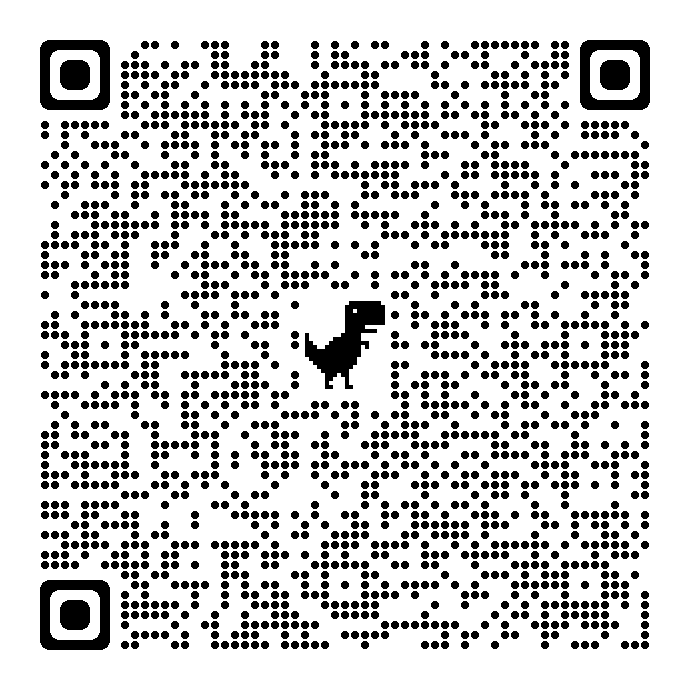